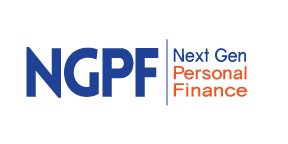 NGPF Activity Bank
Paying for College 
Spanish version
Monthly College Budget
In this activity you will:  
make choices regarding income in college
set aside money to pay yourself first in savings
create a monthly budget to follow during freshman year
and then reflect on the process of budgeting.
www.ngpf.org				 Last updated: 7/22/19
1
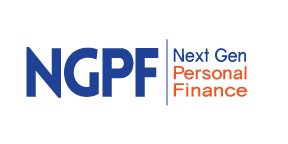 NGPF Activity Bank
Paying for College
STEP 1:  
Open the Monthly College Budget Spreadsheet1, then click
File → Make a copy
Name your worksheet according to teacher directions
Close the original Monthly College Budget Spreadsheet

Use your copy of the worksheet to record all the work for this activity.
1How To: Entering & Editing Data
2
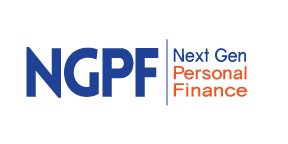 NGPF Activity Bank
Paying for College
DIRECTIONS for EACH STEP:
Read the text on the slide carefully.
Make a choice based on the info from that slide.
Record your dollar amount on the Monthly Budget spreadsheet in the row that step # corresponds to the step # on the slide.
Your dollar amounts will always go in YELLOW boxes in column D; non-yellow boxes will update automatically.
In column E (Description of Your Choice), write a brief description of the choice you made, based on the slide’s info. Ex: work study job or voice + data plan
Go to the next slide and continue process for each STEP.
3
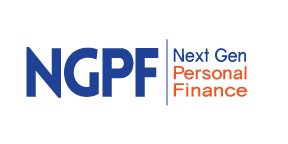 NGPF Activity Bank
Paying for College
STEP 2: Base Income
If your financial aid package is larger than your tuition and room & board, you may receive a "refund." Other students choose to take out loans to cover transportation, books, and other expenses. Some receive a lump sum or monthly cash from their parents. In this "Base Income" category, we'll assume you have $1700 from one of these sources to spend.

Record on your budget spreadsheet under STEP 2 “Base Income.”
4
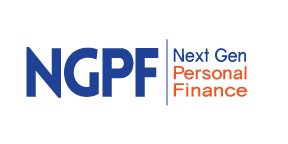 NGPF Activity Bank
Paying for College
STEP 3: Gifts
Relatives and family friends attend your high school graduation party, and you generously receive $1200 in cash to help you start freshman year. 

Record on your budget spreadsheet under STEP 3 “Gifts.”
5
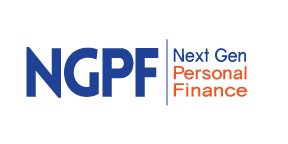 NGPF Activity Bank
Paying for College
STEP 4: Savings
You’ve worked off and on throughout high school, plus you’ve saved some holiday money over the years, and your savings account has a balance of $625.

Record on your budget spreadsheet under STEP 4 “Savings.”
6
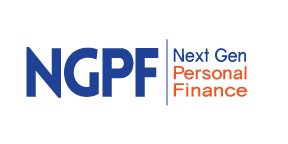 NGPF Activity Bank
Paying for College
TOTAL STARTING INCOME
The sum of STEPS 2, 3, and 4 is the total amount of money you have at the start of the semester.

It’s calculated automatically in “Total Starting Income.”
7
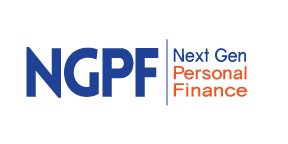 NGPF Activity Bank
Paying for College
STEP 5: Laptop
You’ll need a new laptop to take to college. Choose one of these options:



Record on your budget spreadsheet under STEP 5 “Laptop.”
8
[Speaker Notes: Prices updated 2/9/17]
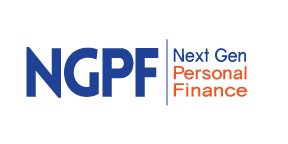 NGPF Activity Bank
Paying for College
STEP 6: Dorm Supplies
Before arriving at college, you’ll need to purchase supplies for your dorm (sheets, towels) & for daily use (soap, snacks). Choose one of these general plans:



Record on your budget spreadsheet under STEP 6 “Dorm Supplies.”
9
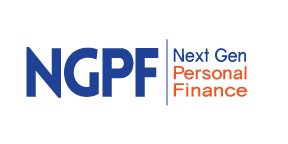 NGPF Activity Bank
Paying for College
STEP 7: Clothes
Time to decide whether you’ll get a new backpack, shoes, and clothes to take to campus with you. Choose one option:




Record on your budget spreadsheet under STEP 7 “Clothes.”
10
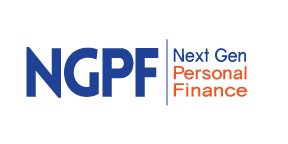 NGPF Activity Bank
Paying for College
STEP 8: Travel
Your parents are going to drive you & your stuff at the beginning of the semester, and they’ll pick you up at the end. Will you travel home during the semester? How many times?



Travel = (Round Trip Cost) x (# of Trips Home)
Record on your budget spreadsheet under STEP 8 “Travel.”
11
[Speaker Notes: Updated 2/9/17 
https://www.busbud.com/en/bus-company/greyhound
http://www.explore-massachusetts.com/amtrak-trains.html
http://www.latimes.com/business/la-fi-average-domestic-air-fares-highest-since-1995-20150428-story.html]
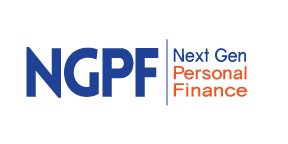 Paying for College
NGPF Activity Bank
STEP 9: Books
You check your course syllabi online and figure out which books you’ll need for your first semester classes. What will you buy?







Record on your budget spreadsheet under STEP 9 “Books.”
12
[Speaker Notes: Updated 2/9/2017: 
Open: http://time.com/money/4017003/high-text-book-prices-solution/
New & Used books: http://mfeldstein.com/how-much-do-college-students-actually-pay-for-textbooks/
Rental: http://www.kiplinger.com/article/college/T050-C000-S001-how-to-cut-your-textbook-costs-in-half-or-more.html]
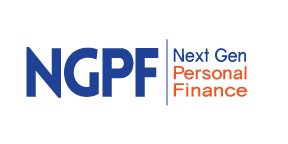 NGPF Activity Bank
Paying for College
STEP 10: Course Fee
One of your first-semester courses is biology, and there’s a mandatory 1-credit lab that accompanies it. While the course is covered by tuition, there is an $85 fee -- not covered by tuition -- for your goggles, dissection tools, and specimens. 

Record on your budget spreadsheet under STEP 10 “Course Fee.”
13
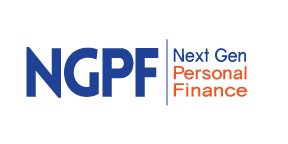 NGPF Activity Bank
Paying for College
STEP 11: Emergency Fund
You know something unexpected could come up, so you want to have some money set aside for an emergency. Choose an amount you’re comfortable with:


Record on your budget spreadsheet under STEP 11 “Emergency Fund.”
14
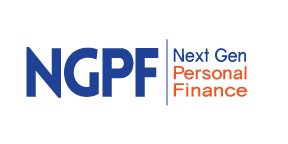 NGPF Activity Bank
Paying for College
TOTAL UPFRONT EXPENSES
The sum of STEPS 5 - 11 is the total cost of items you will use to start the semester. These are one-time costs, not monthly expenses, so you pay them at the beginning.

The total is calculated automatically in “Total Upfront Expenses.”
15
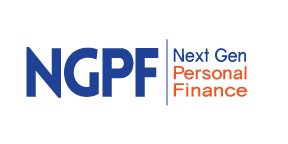 NGPF Activity Bank
Paying for College
Starting Balance
The difference between your Total Starting Income and your Total Upfront Expenses is the amount of money you have leftover to budget for the semester. 

The difference is calculated automatically in “Starting Balance.”
16
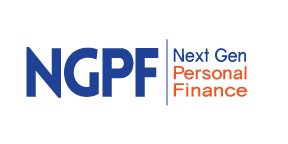 NGPF Activity Bank
Paying for College
Monthly Allowance from Starting Balance
Your Starting Balance for the semester needs to be divided by 4 to account for the 4 months of the semester, so you know how much you can budget per month. 

The monthly amount is calculated automatically in “Monthly Allowance from Starting Balance.”
17
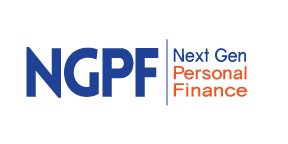 NGPF Activity Bank
Paying for College
STEP 12A: Contemplate working during college
Choose one of the work options (on following slide) for freshman year. Things to consider:
Many students need time to adjust to college responsibilities and workload. You need substantial time to study, complete coursework, etc.
It’s never too early to start thinking about your future career goals.
Remember you’ll want to have free time for clubs, IM sports, student government, volunteering, or whatever you’re passionate about -- plus making new friends!
If you take out loans or a credit card and use them to finance things like clothes, dining out, etc., you’ll have to pay interest. A part-time job can minimize this.
18
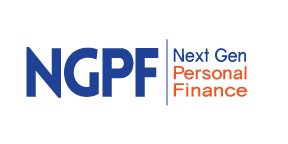 NGPF Activity Bank
Paying for College
STEP 12B:  Choose a work option

Option 1: Don’t work at all freshman year. Take a year to adjust.
Option 2: Volunteer (unpaid) at a local elementary school as a tutor 10 hours/wk.
Option 3: Compete to earn an internship at a local business in your major; commit to 6 hours a week on Fridays for a stipend of $500 for the semester.
Option 4: On-campus work study job for 10 hours per week at $10/hr.
Option 5: Local department store sales job -- must commit to 20, 30, or 35 hours per week at $7.25/hr. Will not hire you for less than 20 hrs/wk.
19
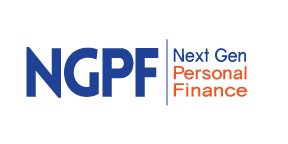 NGPF Activity Bank
Paying for College
STEP 12C:  Monthly Gross Pay
Calculate your Monthly Gross Pay.  
Monthly Gross Pay = (Stipend) / (4 months per semester)
or
Monthly Gross Pay = (Weekly hours) x (rate) x (4 weeks per month)

Record on your budget spreadsheet under STEP 12 “Monthly Gross Pay.”
20
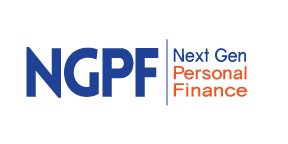 NGPF Activity Bank
Paying for College
STEP 13: Monthly Net Pay
Use the ADP Salary Paycheck Calculator to find your Monthly Net Pay (the money you actually take home each month, after taxes). To do the activity correctly, use these values:
State = where you’ll be for college
Gross Pay = Your Monthly Gross Pay 
Gross Pay Method = PER PAY PERIOD
Pay Frequency = Monthly
Leave all other values as they are, and click CALCULATE.

Record on budget spreadsheet under STEP 13 “Monthly Net Pay”
21
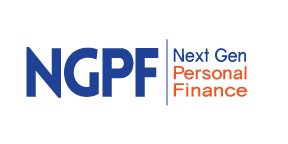 NGPF Activity Bank
Paying for College
STEP 14: Savings
“Pay yourself first” by putting aside a percent of your monthly net pay into a savings account.  Choose one of the percents below, and calculate how much you’ll be saving off your monthly net pay.
5% → this is low, but better than nothing
10% → this is a good goal for your first semester; increase later
15% → terrific savings goal!
Savings = (Monthly Net Wage) x (% savings) 

Record on budget spreadsheet under STEP 14 “Savings”
22
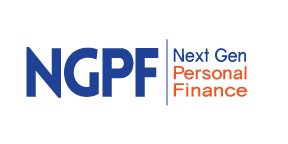 NGPF Activity Bank
Paying for College
STEP 15:  Student Loan Interest 
Though not required, making interest payments on your student loan debt while in college will save you money in the long run! Estimate your first semester student loan debt and decide how much you’d consider paying monthly. The payment amounts listed below are recommended payments based on loan amount, but you can adjust up or down to fit your budget. 







Record on your budget spreadsheet under STEP 15“Student Loan Interest.”
23
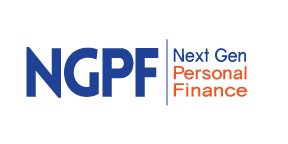 NGPF Activity Bank
Paying for College
Monthly Income
The sum of your Monthly Allowance and your Monthly Net Pay, decreased by your Savings and your optional Student Loan Payment, is the final amount of money you have leftover to budget for the semester. This is the total amount you could spend each month and meet your budget.

The value is calculated automatically in “Monthly Income.”
24
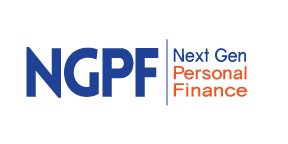 NGPF Activity Bank
Paying for College
STEP 16:  Dorm Room Cable
Your roommate has a sweet TV they’re willing to share with you in the dorm room, but they want to split the cable bill. What will you do?





Record on your budget spreadsheet under STEP 16 “Cable.”
25
[Speaker Notes: Updated 2/9/17: 
http://electronics.costhelper.com/cable-tv.html]
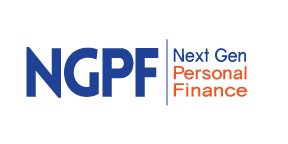 NGPF Activity Bank
Paying for College
STEP 17:  Cell Phone Bill
Your parents decided that you are in charge of your own cell phone bill while in college.




Record on your budget spreadsheet under STEP 17 “Cell Phone.”
26
[Speaker Notes: Updated 2/9/17: 
http://www.consumerreports.org/u-s-cell-phone-carriers/best-cell-phone-plans-save-money/
http://www.prepaidphonenews.com/2011/02/best-prepaid-voice-plans.html]
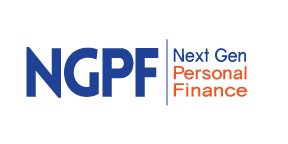 NGPF Activity Bank
Paying for College
STEP 18: Transportation
You’re going to live on campus, but there may be times you want to go off campus. Decide which option you’ll most likely use.





Record on your budget spreadsheet under STEP 18 “Transportation.”
27
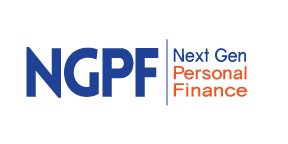 NGPF Activity Bank
Paying for College
STEP 19:  Frat/Sorority Dues
Your college has an active Greek Life system. 

If you think you’ll join, budget $235 in dues, fees, events, and other mandatory purchases. 
If you won’t pledge, $0.

Record on your budget spreadsheet under STEP 19 “Frat/Sorority.”
28
[Speaker Notes: Updated 2/15/19: 
https://www.investopedia.com/financial-edge/0812/should-you-join-a-sorority-or-fraternity.aspx]
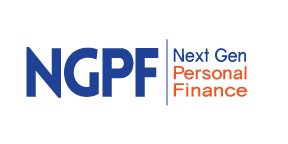 NGPF Activity Bank
Paying for College
STEP 20:  Sport Events
Your college is Division I for sports, and going to the games is a popular social event on campus. 
If you think you’ll attend, budget $30 for tickets and food.
If you will not attend, $0.

Record on your budget spreadsheet under STEP 20 “Sport Events.”
29
[Speaker Notes: Updated 2/9/17: 
With data from Jessica’s cousins at U of M, Pitt, Georgetown, and Penn State. :)]
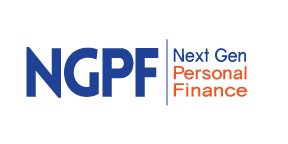 NGPF Activity Bank
Paying for College
STEP 21:  On-Campus Fun
Every night of the week, the campus hosts different events such as speakers, concerts, poetry slams, etc. While some are free, others cost a small fee of $5 per event. When students attend, they usually spend about $10 in snacks & drinks, too. 
At $15/event, determine how much you’re likely to spend in a MONTH. 
On-Campus Fun = ($15) x (# of events per month) 
Record on your budget spreadsheet under STEP 21 “On-Campus Fun.”
30
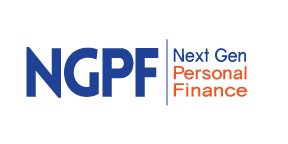 NGPF Activity Bank
Paying for College
STEP 22: Dining Out
Any time you eat outside the cafeteria meal plan, it’ll cost money. This includes on-campus eateries, fast food, dinners out with friends, etc. Use the chart below to estimate your monthly costs.




Record on your budget spreadsheet under STEP 22 “Dining Out.”
31
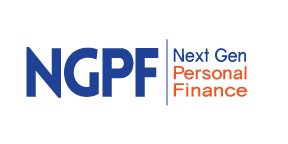 NGPF Activity Bank
Paying for College
STEP 23: Off-Campus Fun
You’ll most likely want to be social while in college. If you think you’ll do any of the following off-campus events, budget in a realistic cost:
Movies, Concerts, Clubs, Pro sporting events, Amusement parks, Recreation (bowling, ice skating, …), Weekend trips, etc.

Record on your budget spreadsheet under STEP 23 “Off-Campus Fun.”
32
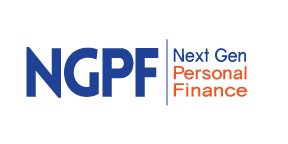 NGPF Activity Bank
Paying for College
STEP 24:  Hair Care	
If you already know how much you pay for hair care (cuts, styles, etc.), enter it.  If you’re not sure, use the US averages for a hair salon visit:
Men 	$28			Women 	$44 

Hair care = (Cost for hair appointment) x (# of visits in a semester) / (4 months per semester)
Record on your budget spreadsheet under STEP 24 “Hair Care.”
33
[Speaker Notes: Updated 2/9/17: 
http://www.usnews.com/news/blogs/data-mine/2014/02/28/what-america-pays-for-a-haircut]
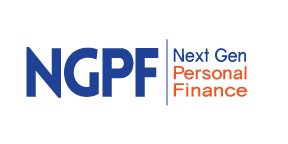 NGPF Activity Bank
Paying for College
STEP 25:  Supplies	
During the semester, you’ll need basic supplies. This can include toiletries, snacks/beverages for the dorm room, pens/paper, etc. 
Conservatively budget $25 per month for this.
If you know you’ll spend more, enter a larger amount. 
You cannot enter $0 here -- you WILL have some monthly purchases.

Record on your budget spreadsheet under STEP 25 “Supplies.”
34
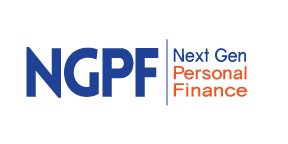 NGPF Activity Bank
Paying for College
STEP 26:  Laundry	
Your dorm has washing machines and dryers that you pay quarters for each load. Budget $10/month for the machines & laundry supplies.

Record on your budget spreadsheet under STEP 26 “Laundry.”
35
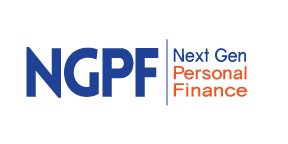 NGPF Activity Bank
Paying for College
STEPS 27, 28, 29:  Discretionary Spending
At this point in the budget, add in any other monthly costs you want to prioritize. Possible examples, though there are others:



Or, enter $0.
Record on your budget spreadsheet in steps 27, 28, and 29.
36
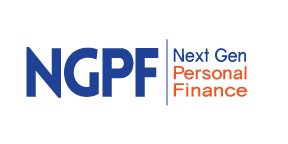 NGPF Activity Bank
Paying for College
Monthly Expenses
The sum of your monthly expenses in STEPS 15 - 29 represent your Monthly Expenses. These are areas you can decrease if you find yourself over-budget.

The value is calculated automatically in “Monthly Expenses.”
37
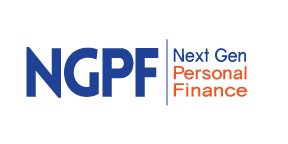 NGPF Activity Bank
Paying for College
Monthly Balance
Your Monthly Balance is the difference between your Monthly Income and your Monthly Expenses. 

Do you spend less than your income?  You have a surplus, or money left over -- that’s good! 
Do you spend more than you have in your budget?  You have a deficit, or expenses not covered by your income -- that’s bad!
38
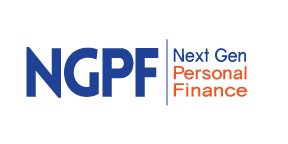 NGPF Activity Bank
Paying for College
REVISIONS:
If you have a deficit in your Monthly Balance, you must revise until you have a surplus. 
If you have a $0 balance or a tiny surplus, you should also revise: If you go over in even one category, your budget will not work.
If you have a HUGE surplus (>$175), you should also revise. Is your budget actually realistic? Should you work as much as you planned? Should you save more?
As you do revisions, be sure to:
Go back to the slide and follow the guidelines. Don’t just type random $ into the spreadsheet.
Be sure to change your Description of your Choice for each item you change.
39
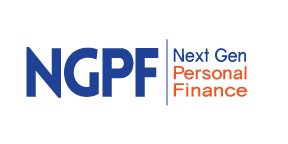 NGPF Activity Bank
Paying for College
You just created a monthly budget for your first semester of college. For following semesters, you would need to make sure you modify your budget to accurately reflect your income and expenses. 

Now, continue on to the Monthly College Budget Reflection. Use your Monthly College Budget Worksheet and this presentation as reference.
40